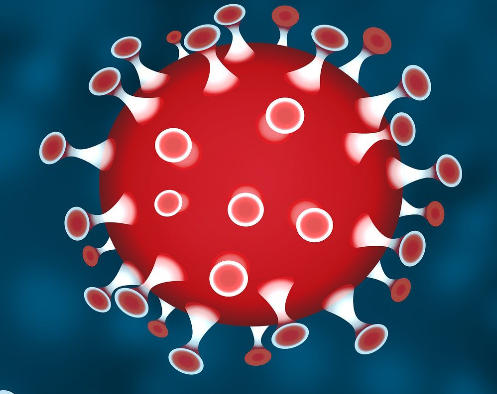 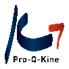 Kinesitherapie bij COVID-19
KNGF-standpunt 2022
Doelpopulatie
Risicofactoren
Diagnostisch proces: indicatiestelling
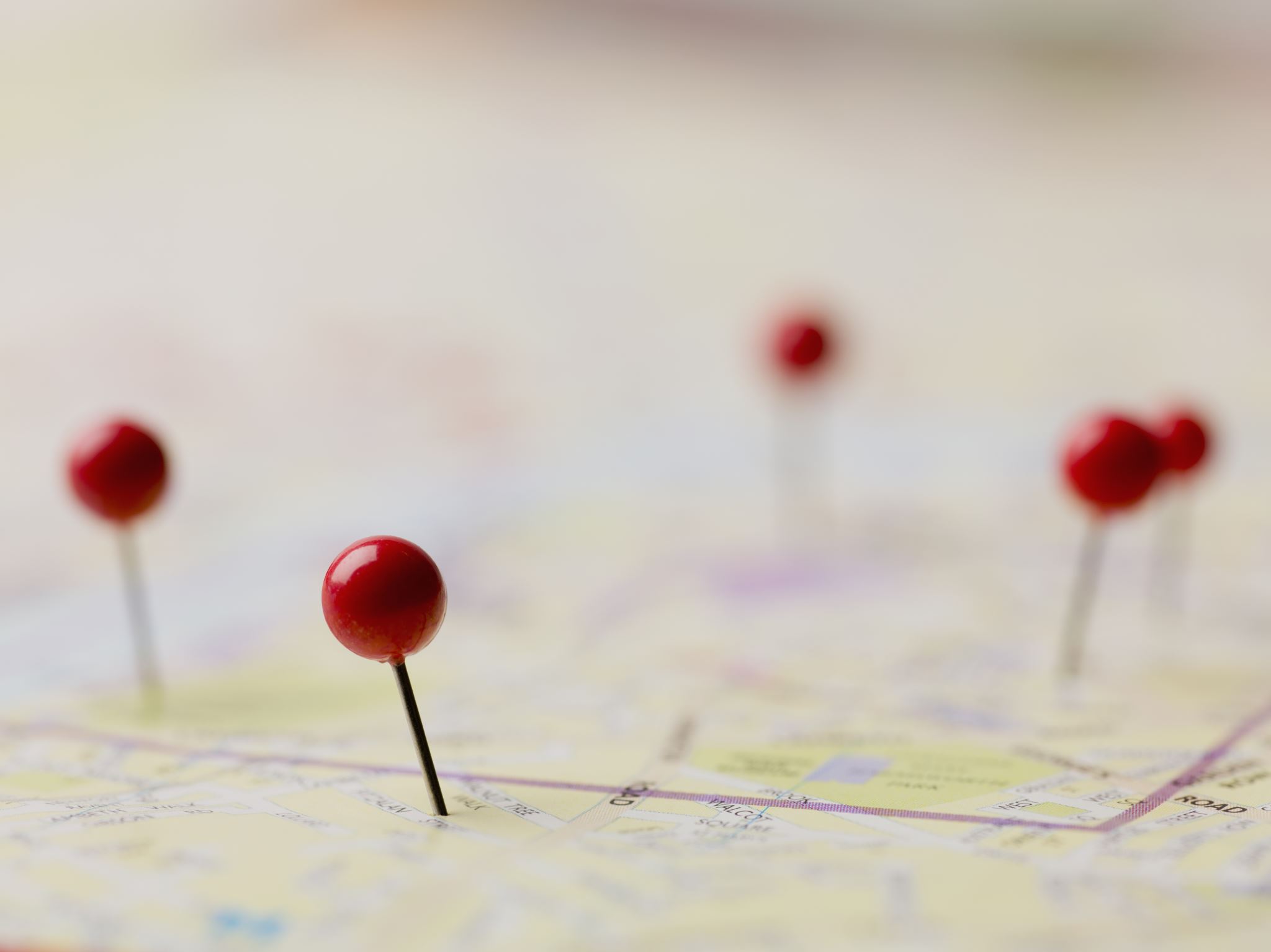 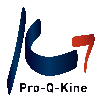 Diagnostisch proces: symptomen
Symptomen in kaart brengen
Aangrijpingspunten voor kinesitherapie
Toename symptomen
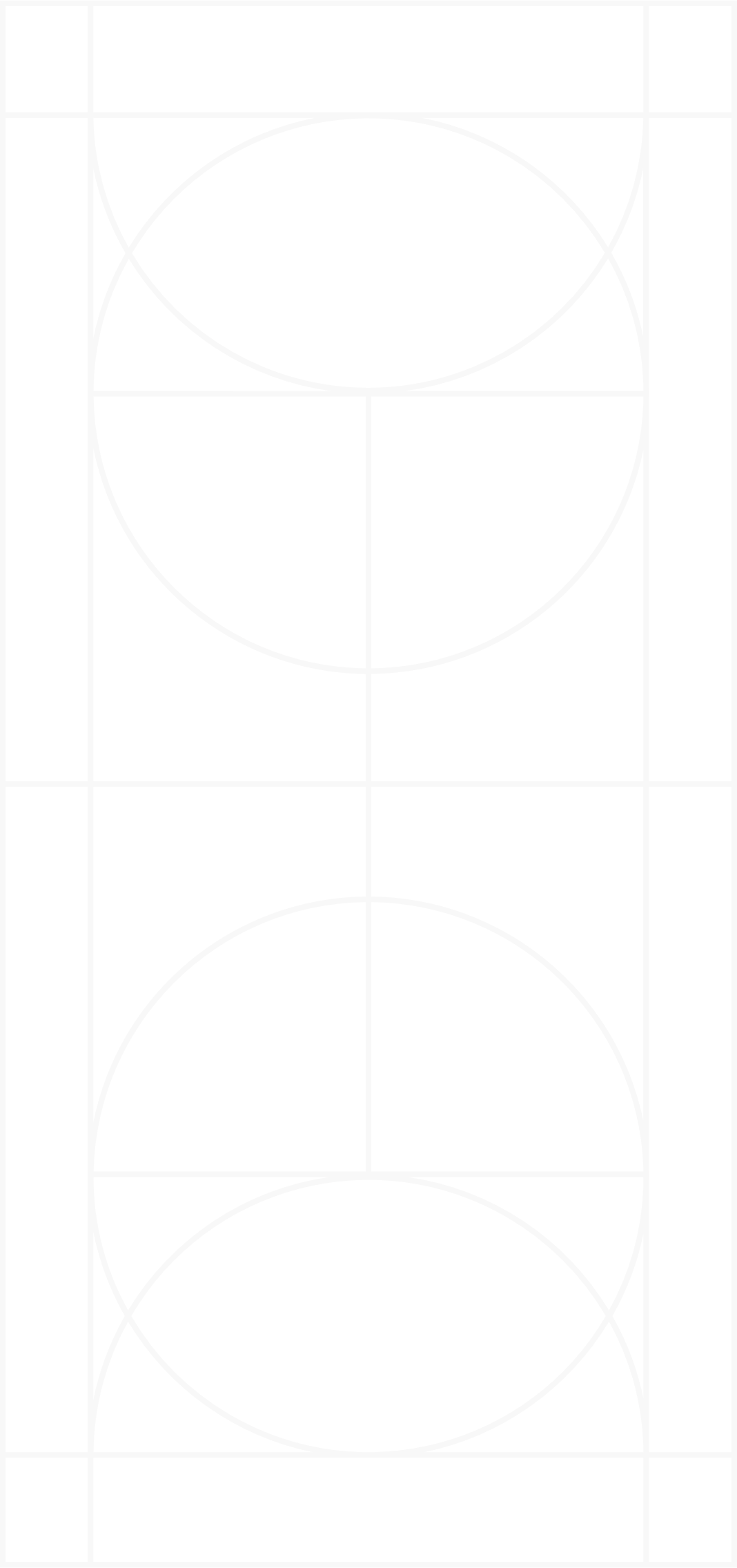 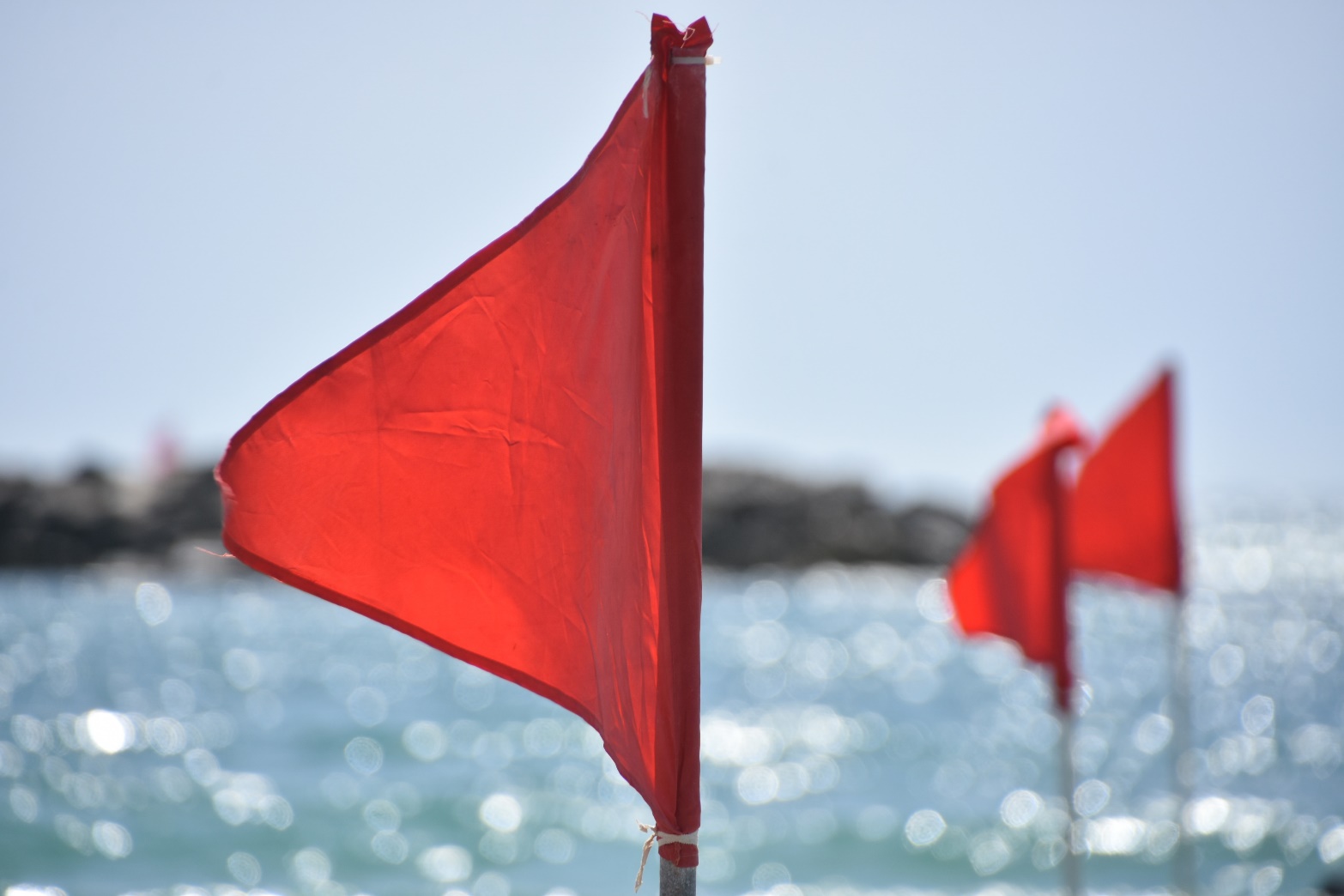 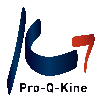 Rode vlaggen 
Meetinstrumenten
Diagnostisch proces
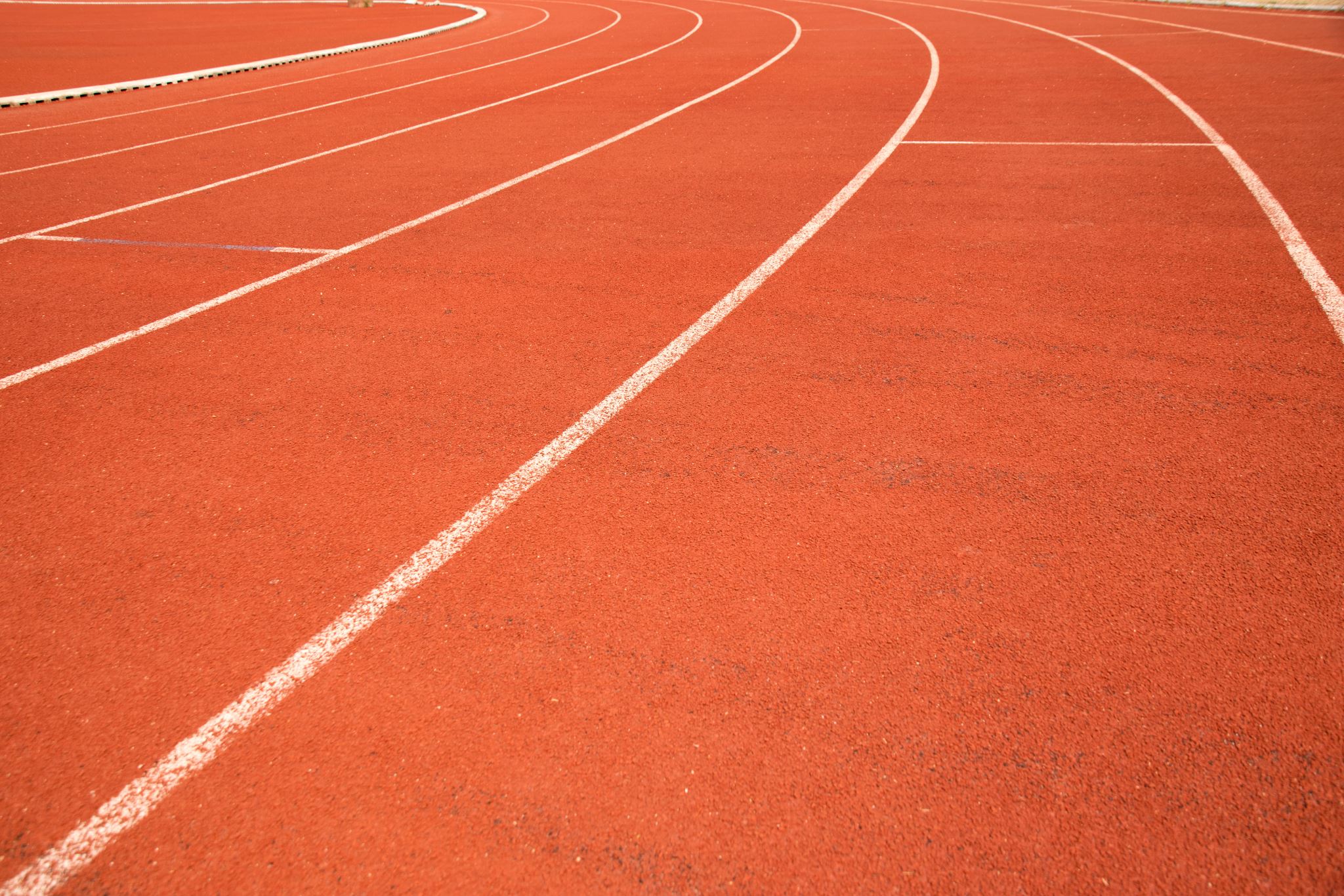 Therapeutisch proces
Voorlichting, advise, coaching
Opbouw van fysieke belasting
Therapeutisch proces
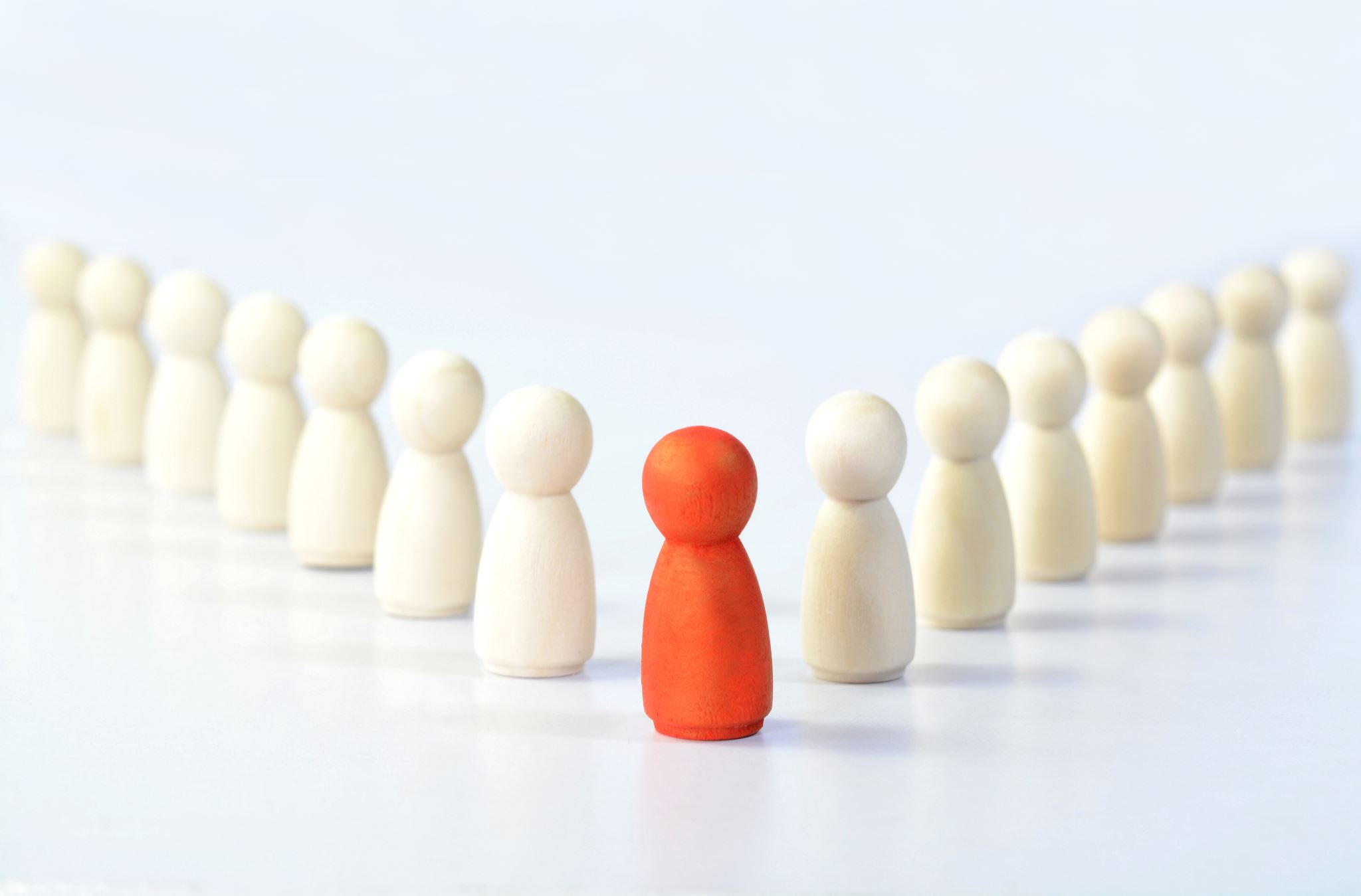 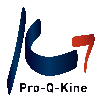 Afsluiting therapeutisch proces
Behandeldoelen bereikt
Onvoldoende resultaat 
Voldoende mogelijkheden tot zelfmanagement 
Gebrek aan motivatie
Rode vlaggen en- of contra-indicatie voor kinesitherapie
Patiënt wil stoppen
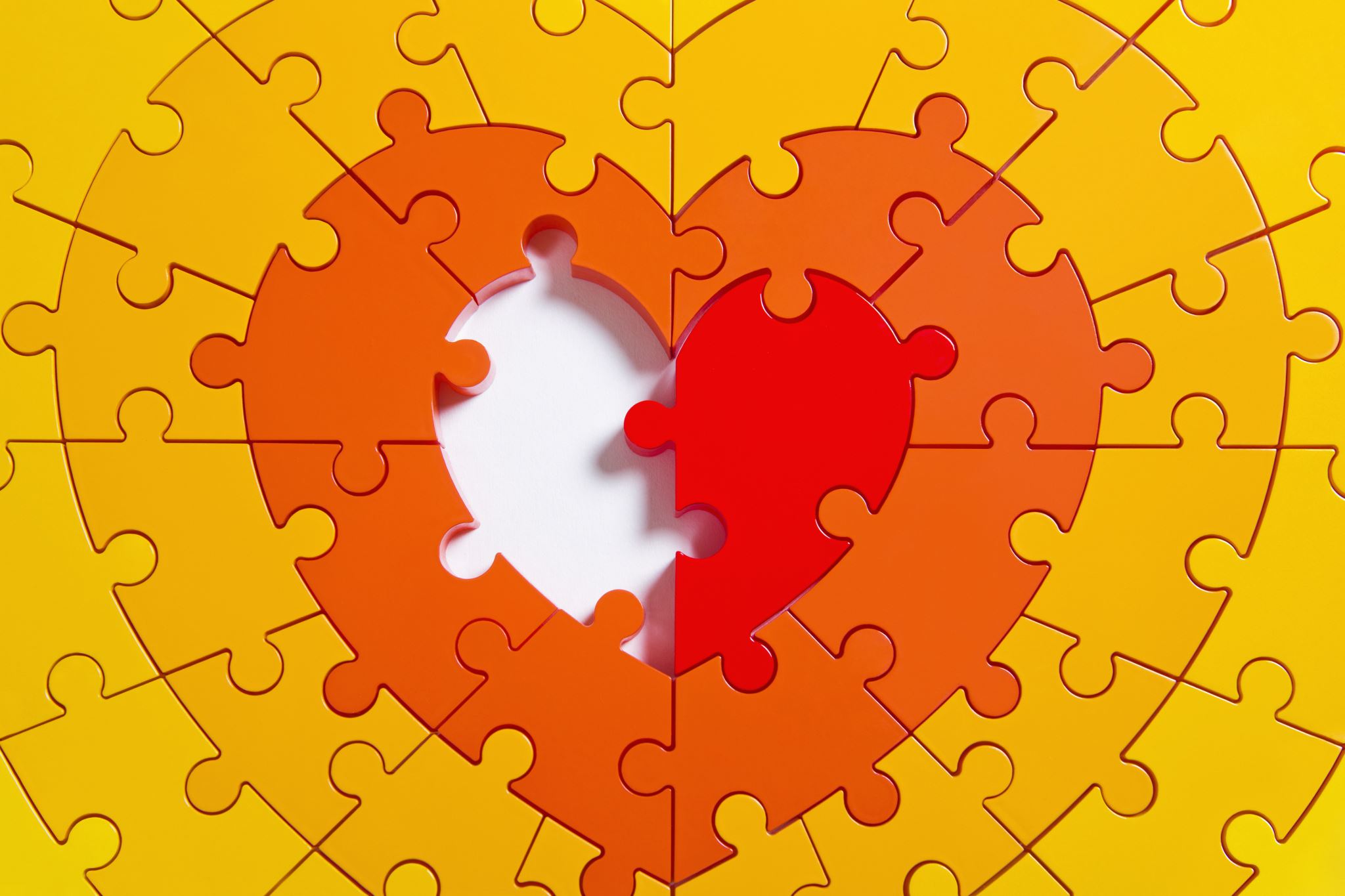 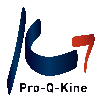 Praktijkvoering: intradisciplinair
Indicaties voor samenwerken
Psychosomatische therapie 
Geriatrische kinesitherapie
Hart-, vaat-, en longkinesitherapie
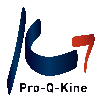 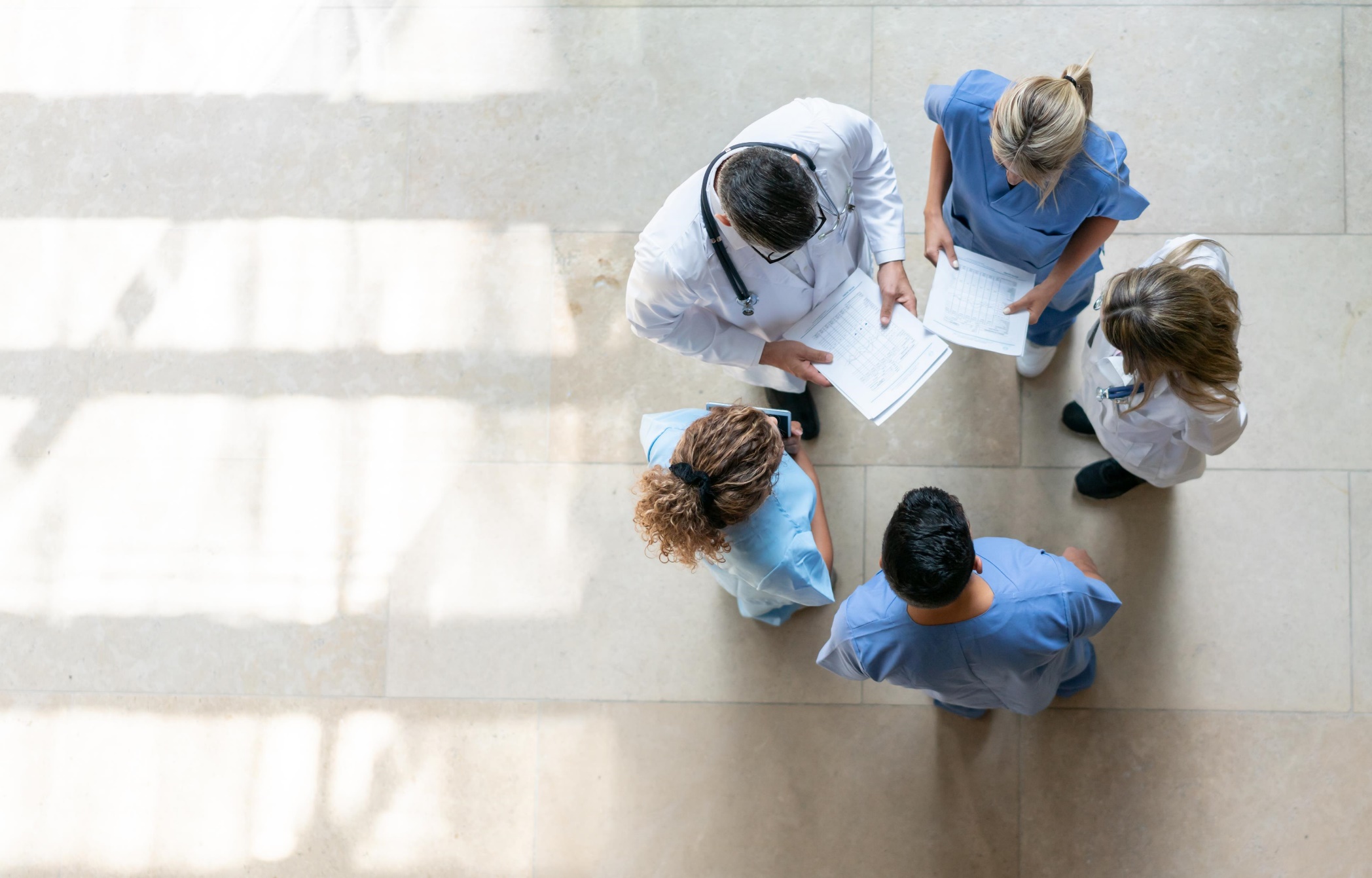 Praktijkvoering: interdiscplinair
Indicaties voor 
Overleg met huisarts
Diëtiek
Ergotherapie
Logopedie